„Mały ZUS” – nowe zasady ustalania podstawy wymiaru składek
Gorzyce, 19 marzec 2019 r.
Jacek Wolak
[Speaker Notes: Slajd tytułowy. Do tworzenia slajdów zalecamy stosowanie zamieszczonych ramek zgodnie z ich opisem. Elementy graficzne oraz logo ZUS są stałymi elementami szablonu slajdu i nie podlegają modyfikacji. Prosimy o zachowanie zastosowanej czcionki Calibri.]
„Mały ZUS” – nowe zasady ustalania podstawy wymiaru składek
Zmiany w obliczaniu podstawy wymiaru składek od 1 stycznia 2019 r.
Ustawa  z dnia 20 lipca 2018 r. o zmianie niektórych ustaw w celu obniżenia składek na ubezpieczenia społeczne osób fizycznych wykonujących działalność gospodarczą na mniejszą skalę (Dz. U. z 2018 r. poz. 1577), ustawa o tzw.  małej działalności (gospodarczej) wejdzie w życie 1 stycznia 2019 r.  
Zmienia ustawę z dnia 13 października 1998 r. o systemie ubezpieczeń społecznych (Dz. U. z 2017 r. poz. 1778, z późn. zm.), dalej ustawa o sus. 

Najniższa podstawa wymiaru składek na ubezpieczenia społeczne osób prowadzących działalność  gospodarczą na niewielką skalę będzie uzależniona od przychodu z tej działalności w poprzednim roku kalendarzowym. 

Ta ulga jest nazwana potocznie „mały ZUS”.
[Speaker Notes: Slajd z treścią wariant z krótkim tytułem, układ poziomy. W szablonie zamieszczono kilka podstawowych układów kompozycji treści (slajdy 4-7). Do tworzenia slajdów zalecamy stosowanie zamieszczonych ramek zgodnie z ich opisem. W razie konieczności (np. gdy trzeba zamieścić obszerną tabelę, skomplikowany wykres itp.) można zastosować pusty slajd 8. Elementy graficzne na dole i na górze slajdu („chorągiewki”) oraz logo ZUS są stałymi elementami szablonu i nie podlegają modyfikacji. Prosimy o zachowanie zastosowanej czcionki Calibri. Warto dostosować w tym względzie teksty i inne elementy wklejone z innych prezentacji czy np. z plików Worda.]
„Mały ZUS” – nowe zasady ustalania podstawy wymiaru składek
Warunki zastosowania nowych zasad
Ustawa będzie miała zastosowanie do osób, których:
przychody z działalności gospodarczej w poprzednim roku kalendarzowym nie przekroczyły 30-krotności minimalnego wynagrodzenia  obowiązującego w grudniu poprzedniego roku (tj. w 2018 r. 63.000 zł) – jeśli prowadziły działalność przez cały poprzedni rok, bądź
przychody z działalności gospodarczej w poprzednim roku kalendarzowym nie przekroczyły proporcjonalnie pomniejszonego rocznego limitu – jeśli prowadziły działalność przez część poprzedniego roku (w trakcie roku rozpoczęły, zakończyły lub zawiesiły prowadzenie działalności). 

art. 18c ust. 1 i 7 ustawy o sus
[Speaker Notes: Slajd z treścią wariant z krótkim tytułem, układ poziomy. W szablonie zamieszczono kilka podstawowych układów kompozycji treści (slajdy 4-7). Do tworzenia slajdów zalecamy stosowanie zamieszczonych ramek zgodnie z ich opisem. W razie konieczności (np. gdy trzeba zamieścić obszerną tabelę, skomplikowany wykres itp.) można zastosować pusty slajd 8. Elementy graficzne na dole i na górze slajdu („chorągiewki”) oraz logo ZUS są stałymi elementami szablonu i nie podlegają modyfikacji. Prosimy o zachowanie zastosowanej czcionki Calibri. Warto dostosować w tym względzie teksty i inne elementy wklejone z innych prezentacji czy np. z plików Worda.]
„Mały ZUS” – nowe zasady ustalania podstawy wymiaru składek
Sposób wyliczenia limitu przychodu
Roczny limit przychodu z tytułu prowadzenia pozarolniczej działalności gospodarczej, w przypadku rozpoczęcia, zakończenia lub zawieszenia prowadzenia działalności w ciągu poprzedniego roku kalendarzowego zmniejsza się proporcjonalnie:
dzieląc trzydziestokrotność kwoty minimalnego wynagrodzenia obowiązującego w grudniu poprzedniego roku kalendarzowego przez liczbę dni kalendarzowych w poprzednim roku kalendarzowym, 
i mnożąc przez liczbę dni kalendarzowych prowadzenia pozarolniczej działalności gospodarczej w poprzednim roku kalendarzowym. 

Czyli w przypadku 2018 r.:
63.000 / 365 = 172,60273972 x … /liczba dni prowadzenia działalności/ = … zł

art. 18c ust. 7 ustawy o sus
„Mały ZUS” – nowe zasady ustalania podstawy wymiaru składek
Ustalenie okresu prowadzenia działalności
Liczba dni kalendarzowych prowadzenia pozarolniczej działalności gospodarczej to liczba dni podlegania ubezpieczeniom społecznym lub ubezpieczeniu zdrowotnemu z tytułu prowadzenia tej działalności. 

Wlicza się też dni korzystania z  tzw. ulgi na start.
„Mały ZUS” – nowe zasady ustalania podstawy wymiaru składek
Okres opłacania składek na nowych zasadach
Z „małej działalności” będzie można korzystać przez 36 miesięcy kalendarzowych w ciągu 60 miesięcy kalendarzowych prowadzenia pozarolniczej działalności gospodarczej.



art. 18c ust. 11 ustawy o sus
[Speaker Notes: Slajd z treścią wariant z krótkim tytułem, układ poziomy. W szablonie zamieszczono kilka podstawowych układów kompozycji treści (slajdy 4-7). Do tworzenia slajdów zalecamy stosowanie zamieszczonych ramek zgodnie z ich opisem. W razie konieczności (np. gdy trzeba zamieścić obszerną tabelę, skomplikowany wykres itp.) można zastosować pusty slajd 8. Elementy graficzne na dole i na górze slajdu („chorągiewki”) oraz logo ZUS są stałymi elementami szablonu i nie podlegają modyfikacji. Prosimy o zachowanie zastosowanej czcionki Calibri. Warto dostosować w tym względzie teksty i inne elementy wklejone z innych prezentacji czy np. z plików Worda.]
„Mały ZUS” – nowe zasady ustalania podstawy wymiaru składek
Warunki zastosowania nowych zasad
Z nowych zasad nie będą mogły korzystać:


osoby, do których w poprzednim roku kalendarzowym miały zastosowanie przepisy dotyczące zryczałtowanego podatku dochodowego w formie karty podatkowej i korzystali ze zwolnienia sprzedaży z podatku VAT.

Warunki te muszą być spełnione łącznie żeby wystąpiła przeszkoda w możliwości skorzystania z „małego ZUS”. 


art. 18c ust. 11 ustawy o sus
„Mały ZUS” – nowe zasady ustalania podstawy wymiaru składek
Warunki zastosowania nowych zasad
osoby, które spełniają warunki do opłacania przez 24 miesiące tzw. preferencyjnych składek na ubezpieczenia społeczne (od kwoty nie niższej niż 30 % minimalnego wynagrodzenia).
    Będą mogły z nich skorzystać nie wcześniej niż po ustaniu tego okresu. 

osoby, które  w poprzednim roku kalendarzowym prowadziły pozarolniczą działalność gospodarczą przez mniej niż 60 dni kalendarzowych,

osoby, które prowadziły w poprzednim roku kalendarzowym inną pozarolniczą działalność (np. jako wspólnicy spółki jawnej, komandytowej, partnerskiej), 

art. 18c ust. 11 ustawy o sus
„Mały ZUS” – nowe zasady ustalania podstawy wymiaru składek
Warunki zastosowania nowych zasad
osoby, które wykonują pozarolniczą działalność gospodarczą na rzecz byłego pracodawcy, na rzecz którego przed dniem rozpoczęcia pozarolniczej działalności gospodarczej w bieżącym lub w poprzednim roku kalendarzowym wykonywały w ramach stosunku pracy lub spółdzielczego stosunku pracy czynności wchodzące w zakres wykonywanej pozarolniczej działalności gospodarczej,



art. 18c ust. 11 ustawy o sus
„Mały ZUS” – nowe zasady ustalania podstawy wymiaru składek
Wyliczenie najniższej podstawy wymiaru składek
Żeby ustalić najniższą podstawę wymiaru składek na ubezpieczenia społeczne przedsiębiorca będzie musiał:
1) ustalić przeciętny miesięczny przychód z działalności gospodarczej w poprzednim roku kalendarzowym:







Otrzymany wynik zaokrąglić do pełnych groszy.

art. 18c ust. 4 ustawy o sus.
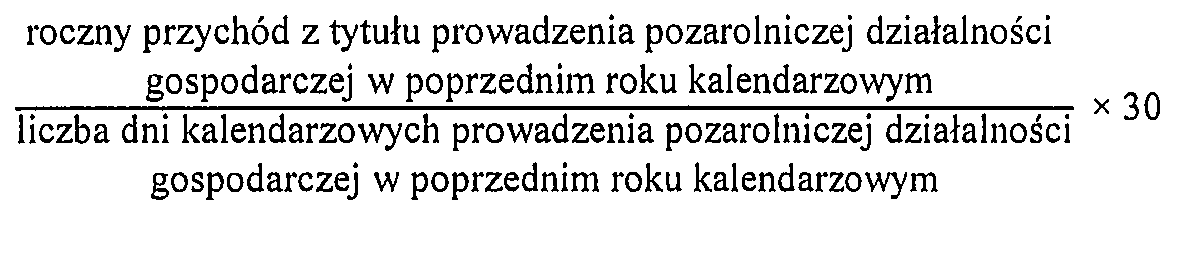 [Speaker Notes: Slajd z treścią wariant z krótkim tytułem, układ poziomy. W szablonie zamieszczono kilka podstawowych układów kompozycji treści (slajdy 4-7). Do tworzenia slajdów zalecamy stosowanie zamieszczonych ramek zgodnie z ich opisem. W razie konieczności (np. gdy trzeba zamieścić obszerną tabelę, skomplikowany wykres itp.) można zastosować pusty slajd 8. Elementy graficzne na dole i na górze slajdu („chorągiewki”) oraz logo ZUS są stałymi elementami szablonu i nie podlegają modyfikacji. Prosimy o zachowanie zastosowanej czcionki Calibri. Warto dostosować w tym względzie teksty i inne elementy wklejone z innych prezentacji czy np. z plików Worda.]
„Mały ZUS” – nowe zasady ustalania podstawy wymiaru składek
Wyliczenie najniższej podstawy wymiaru składek
Dla osób, do których miały zastosowanie przepisy dotycząc zryczałtowanego podatku dochodowego w formie karty podatkowej i które nie korzystały ze zwolnienia  sprzedaży od podatku od towarów i usług (VAT), przez przychód z tytułu prowadzenia działalności gospodarczej w poprzednim roku kalendarzowym, należy rozumieć wartość sprzedaży, podlegającej opodatkowaniu podatkiem VAT, bez kwoty tego podatku.


art. 2 pkt 22 ustawy o podatku od towarów i usług definiuje pojęcie „sprzedaży”
„Mały ZUS” – nowe zasady ustalania podstawy wymiaru składek
Wyliczenie najniższej podstawy wymiaru składek
2) pomnożyć przeciętny miesięczny przychód z działalności gospodarczej w poprzednim roku kalendarzowym przez współczynnik na dany rok, który zostanie ustalony i ogłoszony w Monitorze Polskim przez ZUS.
Na 2019r. współczynnik został ustalony na 0,5083

Otrzymany wynik zaokrąglić do pełnych groszy.

Ustalona najniższa podstawa wymiaru składek będzie obowiązywała przez cały rok kalendarzowy.
 
art. 18c ust. 3 i 6 ustawy o sus.
[Speaker Notes: Slajd z treścią wariant z krótkim tytułem, układ poziomy. W szablonie zamieszczono kilka podstawowych układów kompozycji treści (slajdy 4-7). Do tworzenia slajdów zalecamy stosowanie zamieszczonych ramek zgodnie z ich opisem. W razie konieczności (np. gdy trzeba zamieścić obszerną tabelę, skomplikowany wykres itp.) można zastosować pusty slajd 8. Elementy graficzne na dole i na górze slajdu („chorągiewki”) oraz logo ZUS są stałymi elementami szablonu i nie podlegają modyfikacji. Prosimy o zachowanie zastosowanej czcionki Calibri. Warto dostosować w tym względzie teksty i inne elementy wklejone z innych prezentacji czy np. z plików Worda.]
„Mały ZUS” – nowe zasady ustalania podstawy wymiaru składek
Wyliczenie współczynnika przez ZUS
Współczynnik na dany rok kalendarzowy, ZUS wyliczy, zgodnie z wzorem:

 prognozowane przeciętne wynagrodzenie ogłaszane na dany rok w trybie art. 19 ust. 10 

minimalne wynagrodzenie obowiązujące w styczniu danego roku



X 0,24

Otrzymany wynik zaokrągla do czterech miejsc po przecinku.

art. 18c ust. 5 ustawy o sus
[Speaker Notes: Slajd z treścią wariant z krótkim tytułem, układ poziomy. W szablonie zamieszczono kilka podstawowych układów kompozycji treści (slajdy 4-7). Do tworzenia slajdów zalecamy stosowanie zamieszczonych ramek zgodnie z ich opisem. W razie konieczności (np. gdy trzeba zamieścić obszerną tabelę, skomplikowany wykres itp.) można zastosować pusty slajd 8. Elementy graficzne na dole i na górze slajdu („chorągiewki”) oraz logo ZUS są stałymi elementami szablonu i nie podlegają modyfikacji. Prosimy o zachowanie zastosowanej czcionki Calibri. Warto dostosować w tym względzie teksty i inne elementy wklejone z innych prezentacji czy np. z plików Worda.]
„Mały ZUS” – nowe zasady ustalania podstawy wymiaru składek
Wyliczenie najniższej podstawy wymiaru składek
3) sprawdzić, czy otrzymana kwota:

nie przekracza 60% prognozowanego przeciętnego wynagrodzenia ogłoszonego na dany rok kalendarzowy w trybie art. 19 ust. 10 ustawy o sus,
nie jest niższa niż 30% kwoty minimalnego wynagrodzenia obowiązującego w styczniu danego roku.




art. 18c ust. 2 ustawy o sus
„Mały ZUS” – nowe zasady ustalania podstawy wymiaru składek
Deklarowanie wyższej podstawy
Osoba prowadząca działalność gospodarczą będzie mogła w konkretnym miesiącu  zadeklarować jako podstawę wymiaru składek na ubezpieczenia społeczne kwotę wyższą od ustalonej najniższej podstawy wymiaru. 



art. 18c ust. 8 ustawy o sus
[Speaker Notes: Slajd z treścią wariant z krótkim tytułem, układ poziomy. W szablonie zamieszczono kilka podstawowych układów kompozycji treści (slajdy 4-7). Do tworzenia slajdów zalecamy stosowanie zamieszczonych ramek zgodnie z ich opisem. W razie konieczności (np. gdy trzeba zamieścić obszerną tabelę, skomplikowany wykres itp.) można zastosować pusty slajd 8. Elementy graficzne na dole i na górze slajdu („chorągiewki”) oraz logo ZUS są stałymi elementami szablonu i nie podlegają modyfikacji. Prosimy o zachowanie zastosowanej czcionki Calibri. Warto dostosować w tym względzie teksty i inne elementy wklejone z innych prezentacji czy np. z plików Worda.]
„Mały ZUS” – nowe zasady ustalania podstawy wymiaru składek
Rezygnacja z „małego ZUS”
Osoba prowadząca działalność gospodarczą będzie mogła  zrezygnować  z uprawnienia do ustalenia najniższej podstawy wymiaru składek na ubezpieczenia społeczne. 
Rezygnacja oznacza, że za miesiąc, w którym zrezygnowała z uprawnienia, oraz pozostałe miesiące  do końca danego roku kalendarzowego będzie ustalała najniższą podstawę wymiaru składek na ubezpieczenia społeczne na ogólnych zasadach, tj.  będzie opłacała składki od zadeklarowanej kwoty nie niższej niż 60% prognozowanego przeciętnego wynagrodzenia miesięcznego.

Rezygnacja jest nieodwołalna.

art. 18c ust. 10 ustawy o sus
[Speaker Notes: Slajd z treścią wariant z krótkim tytułem, układ poziomy. W szablonie zamieszczono kilka podstawowych układów kompozycji treści (slajdy 4-7). Do tworzenia slajdów zalecamy stosowanie zamieszczonych ramek zgodnie z ich opisem. W razie konieczności (np. gdy trzeba zamieścić obszerną tabelę, skomplikowany wykres itp.) można zastosować pusty slajd 8. Elementy graficzne na dole i na górze slajdu („chorągiewki”) oraz logo ZUS są stałymi elementami szablonu i nie podlegają modyfikacji. Prosimy o zachowanie zastosowanej czcionki Calibri. Warto dostosować w tym względzie teksty i inne elementy wklejone z innych prezentacji czy np. z plików Worda.]
„Mały ZUS” – nowe zasady ustalania podstawy wymiaru składek
Rezygnacja z „małego ZUS”
Za rezygnację z uprawnienia należy także uważać:

niedokonanie przez osobę prowadzącą pozarolniczą działalność gospodarczą zgłoszenia z właściwym kodem tytułu ubezpieczenia od dnia zaistnienia zmiany, zgodnie z art 36 ust. 13 i 14 ustawy o sus, niezależnie czy podlega ubezpieczeniom społecznym i ubezpieczeniu zdrowotnemu czy tylko ubezpieczeniu zdrowotnemu.
„Mały ZUS” – nowe zasady ustalania podstawy wymiaru składek
Rezygnacja z „małego ZUS”
Dniem zaistnienia zmiany jest odpowiednio:

pierwszy stycznia danego roku kalendarzowego, 
pierwszy dzień rozpoczęcia lub wznowienia działalności w danym roku kalendarzowym,
pierwszy dzień spełniania warunków do ustalania podstawy wymiaru składek zgodnie z art. 18c ust. 1-3 ustawy o sus (np. pierwszy dzień zaprzestania wykonywania działalności na rzecz byłego pracodawcy).
„Mały ZUS” – nowe zasady ustalania podstawy wymiaru składek
Rezygnacja z „małego ZUS”
zgłoszenie do ubezpieczeń społecznych lub ubezpieczenia zdrowotnego z kodem tytułu ubezpieczenia rozpoczynającym się cyframi 05 10, 05 12 przez osobę, która wcześniej dokonała takiego zgłoszenia z kodem tytułu ubezpieczenia właściwym dla osób korzystających z uprawnienia do ustalania podstawy wymiaru składek na nowych zasadach.
„Mały ZUS” – nowe zasady ustalania podstawy wymiaru składek
Dokumenty ubezpieczeniowe
Dokumenty zgłoszeniowe

Osoba, która spełnia warunki ustawowe i nie chce zrezygnować z opłacania składek na nowych zasadach zobowiązana jest złożyć dokumenty ZUS ZUA/ZUS ZZA z właściwymi kodami tytułu ubezpieczenia.
„Mały ZUS” – nowe zasady ustalania podstawy wymiaru składek
Dokumenty ubezpieczeniowe
Dokumenty rozliczeniowe
Informację o rocznym przychodzie z tytułu prowadzenia pozarolniczej działalności gospodarczej uzyskanym w poprzednim roku kalendarzowym oraz o najniższej podstawie wymiaru składek ustalonej na dany rok kalendarzowy osoba prowadząca pozarolniczą działalność gospodarczą zobowiązana jest przekazać raz w roku (chyba, że będą niezbędne korekty) w: 
imiennym raporcie miesięcznym albo 
w deklaracji rozliczeniowej,
składanych za styczeń danego roku kalendarzowego lub za pierwszy miesiąc rozpoczęcia lub wznowienia prowadzenia pozarolniczej działalności gospodarczej w danym roku kalendarzowym.

art. 18c ust. 9 ustawy o sus
„Mały ZUS” – nowe zasady ustalania podstawy wymiaru składek
Dokumenty ubezpieczeniowe
Dokumenty rozliczeniowe c.d.
Osoba ustalająca najniższą podstawę wymiaru składek na ubezpieczenia społeczne i opłacająca składki wyłącznie za siebie lub osoby z nią współpracujące, jest zwolniona z obowiązku składania deklaracji rozliczeniowej lub imiennych raportów miesięcznych za kolejny miesiąc po złożeniu deklaracji rozliczeniowej za pierwszy pełny miesiąc, do końca roku kalendarzowego, na który ustaliła tę podstawę. 
Jest zobowiązana do złożenia deklaracji rozliczeniowej za pierwszy miesiąc prowadzenia działalności gospodarczej każdego kolejnego roku, na który ustaliła najniższą podstawę wymiaru składek.

art. 47 ust. 2g ustawy o sus
„Mały ZUS” – nowe zasady ustalania podstawy wymiaru składek
Postępowanie wyjaśniające
ZUS może wezwać prowadzącego działalność do przedstawienia na żądanie dokumentów potwierdzających wysokość rocznego przychodu z tytułu działalności gospodarczej za poprzedni rok kalendarzowy.

Rygor – jeśli dokumenty nie zostaną przedstawione  w terminie 14 dni kalendarzowych od dnia doręczenia wezwania ZUS ustala podstawę wymiaru składek na zasadach określonych w art. 18 ust. 8 ustawy o sus, za wszystkie miesiące danego roku kalendarzowego.


art. 48c ustawy o sus
[Speaker Notes: Slajd z treścią wariant z krótkim tytułem, układ poziomy. W szablonie zamieszczono kilka podstawowych układów kompozycji treści (slajdy 4-7). Do tworzenia slajdów zalecamy stosowanie zamieszczonych ramek zgodnie z ich opisem. W razie konieczności (np. gdy trzeba zamieścić obszerną tabelę, skomplikowany wykres itp.) można zastosować pusty slajd 8. Elementy graficzne na dole i na górze slajdu („chorągiewki”) oraz logo ZUS są stałymi elementami szablonu i nie podlegają modyfikacji. Prosimy o zachowanie zastosowanej czcionki Calibri. Warto dostosować w tym względzie teksty i inne elementy wklejone z innych prezentacji czy np. z plików Worda.]
„Mały ZUS” – nowe zasady ustalania podstawy wymiaru składek
Konsekwencje opłacania niższych składek
Przedsiębiorca decydujący się na opłacanie niższych składek na ubezpieczenia społeczne („małego ZUS” lub innych ulg) powinien wiedzieć, że ma to wpływ na wysokość świadczeń (m.in. zasiłku chorobowego, świadczenia rehabilitacyjnego, zasiłku macierzyńskiego, zasiłku opiekuńczego). 



więcej szczegółów na www.zus.pl
[Speaker Notes: Slajd z treścią wariant z krótkim tytułem, układ poziomy. W szablonie zamieszczono kilka podstawowych układów kompozycji treści (slajdy 4-7). Do tworzenia slajdów zalecamy stosowanie zamieszczonych ramek zgodnie z ich opisem. W razie konieczności (np. gdy trzeba zamieścić obszerną tabelę, skomplikowany wykres itp.) można zastosować pusty slajd 8. Elementy graficzne na dole i na górze slajdu („chorągiewki”) oraz logo ZUS są stałymi elementami szablonu i nie podlegają modyfikacji. Prosimy o zachowanie zastosowanej czcionki Calibri. Warto dostosować w tym względzie teksty i inne elementy wklejone z innych prezentacji czy np. z plików Worda.]
„Mały ZUS” – nowe zasady ustalania podstawy wymiaru składek
Przykłady
Przykład 1

Pani Krystyna prowadzi działalność gospodarczą od 1.12.2010 r. Działalności tej nie zawieszała w 2018 r. 

Limit, którego nie mogą przekroczyć przychody z działalności gospodarczej Pani Krystyny w 2018 r. wynosi:

 63.000 zł = 30 x 2.100 zł.
[Speaker Notes: Slajd z treścią wariant z krótkim tytułem, układ poziomy. W szablonie zamieszczono kilka podstawowych układów kompozycji treści (slajdy 4-7). Do tworzenia slajdów zalecamy stosowanie zamieszczonych ramek zgodnie z ich opisem. W razie konieczności (np. gdy trzeba zamieścić obszerną tabelę, skomplikowany wykres itp.) można zastosować pusty slajd 8. Elementy graficzne na dole i na górze slajdu („chorągiewki”) oraz logo ZUS są stałymi elementami szablonu i nie podlegają modyfikacji. Prosimy o zachowanie zastosowanej czcionki Calibri. Warto dostosować w tym względzie teksty i inne elementy wklejone z innych prezentacji czy np. z plików Worda.]
„Mały ZUS” – nowe zasady ustalania podstawy wymiaru składek
Przykłady
Przykład 2

Pan Jerzy w 2018 r. zawiesił prowadzenie działalności gospodarczej na 2 miesiące (lipiec i sierpień). Przez pozostałą część roku działalność była prowadzona. 

(63.000 zł : 365) = 172,602739 x 303 = 52.298,630136

Po zaokrągleniu limit przychodu z działalności, który Pan Jerzy mógł uzyskać za 2018 r. wynosi 52.298,63 zł.
[Speaker Notes: Slajd z treścią wariant z krótkim tytułem, układ poziomy. W szablonie zamieszczono kilka podstawowych układów kompozycji treści (slajdy 4-7). Do tworzenia slajdów zalecamy stosowanie zamieszczonych ramek zgodnie z ich opisem. W razie konieczności (np. gdy trzeba zamieścić obszerną tabelę, skomplikowany wykres itp.) można zastosować pusty slajd 8. Elementy graficzne na dole i na górze slajdu („chorągiewki”) oraz logo ZUS są stałymi elementami szablonu i nie podlegają modyfikacji. Prosimy o zachowanie zastosowanej czcionki Calibri. Warto dostosować w tym względzie teksty i inne elementy wklejone z innych prezentacji czy np. z plików Worda.]
„Mały ZUS” – nowe zasady ustalania podstawy wymiaru składek
Przykłady
Przykład 3

Pani Magdalena prowadzi działalność gospodarczą. Do 30.06.2018 r. podlegała ubezpieczeniu społecznemu rolników. Od 1.07.2018 r. podlega ubezpieczeniom społecznym na mocy ustawy o sus. 

W 2018 r. prowadziła działalność gospodarczą przez 154 dni.

Czyli spełniła warunek prowadzenia działalności przez min. 60         dni.
[Speaker Notes: Slajd z treścią wariant z krótkim tytułem, układ poziomy. W szablonie zamieszczono kilka podstawowych układów kompozycji treści (slajdy 4-7). Do tworzenia slajdów zalecamy stosowanie zamieszczonych ramek zgodnie z ich opisem. W razie konieczności (np. gdy trzeba zamieścić obszerną tabelę, skomplikowany wykres itp.) można zastosować pusty slajd 8. Elementy graficzne na dole i na górze slajdu („chorągiewki”) oraz logo ZUS są stałymi elementami szablonu i nie podlegają modyfikacji. Prosimy o zachowanie zastosowanej czcionki Calibri. Warto dostosować w tym względzie teksty i inne elementy wklejone z innych prezentacji czy np. z plików Worda.]
„Mały ZUS” – nowe zasady ustalania podstawy wymiaru składek
Przykłady
Przykład 4

Pani Zofia prowadzi działalność gospodarczą od 2016 r. Od 1.01.2019 r. korzysta z „małego ZUS”. Od 1.08.2019 r. rozpoczęła dodatkową działalność jako wspólnik spółki komandytowej.


Od 1.08.2019 nie spełnia warunków do korzystania z ulgi. Od tego dnia musi opłacać składki od 60% prognozowanego przeciętnego wynagrodzenia miesięcznego.
„Mały ZUS” – nowe zasady ustalania podstawy wymiaru składek
Przykłady
Przykład 5

Pani Maria prowadziła działalność gospodarczą w Niemczech do 30.09.2018 r. Wobec niej nie było stosowane ustawodawstwo polskie. Od 1.10.2018 r. rozpoczęła działalność w Polsce i podlega ubezpieczeniom społecznym na mocy ustawy o sus.


Spełnia warunek podlegania ubezpieczeniom z tytułu prowadzenia działalności gospodarczej przez minimum 60 dni.
[Speaker Notes: Slajd z treścią wariant z krótkim tytułem, układ poziomy. W szablonie zamieszczono kilka podstawowych układów kompozycji treści (slajdy 4-7). Do tworzenia slajdów zalecamy stosowanie zamieszczonych ramek zgodnie z ich opisem. W razie konieczności (np. gdy trzeba zamieścić obszerną tabelę, skomplikowany wykres itp.) można zastosować pusty slajd 8. Elementy graficzne na dole i na górze slajdu („chorągiewki”) oraz logo ZUS są stałymi elementami szablonu i nie podlegają modyfikacji. Prosimy o zachowanie zastosowanej czcionki Calibri. Warto dostosować w tym względzie teksty i inne elementy wklejone z innych prezentacji czy np. z plików Worda.]
„Mały ZUS” – nowe zasady ustalania podstawy wymiaru składek
Przykłady
Przykład 6

Pan Mateusz prowadził działalność gospodarczą i rozliczał się z podatku dochodowego w formie karty podatkowej w 2018 r. Zwolniony był też z podatku VAT. 


Nie spełnia warunku do skorzystania z małej działalności.
[Speaker Notes: Slajd z treścią wariant z krótkim tytułem, układ poziomy. W szablonie zamieszczono kilka podstawowych układów kompozycji treści (slajdy 4-7). Do tworzenia slajdów zalecamy stosowanie zamieszczonych ramek zgodnie z ich opisem. W razie konieczności (np. gdy trzeba zamieścić obszerną tabelę, skomplikowany wykres itp.) można zastosować pusty slajd 8. Elementy graficzne na dole i na górze slajdu („chorągiewki”) oraz logo ZUS są stałymi elementami szablonu i nie podlegają modyfikacji. Prosimy o zachowanie zastosowanej czcionki Calibri. Warto dostosować w tym względzie teksty i inne elementy wklejone z innych prezentacji czy np. z plików Worda.]
„Mały ZUS” – nowe zasady ustalania podstawy wymiaru składek
Przykłady
Przykład 7

Pan Kamil prowadzi działalność gospodarczą przez cały 2018 r. Rozliczał się z podatku dochodowego na zasadach ogólnych, ale był zwolniony z podatku od towarów i usług. 

Pan Kamil spełnia warunki do skorzystania z „małego ZUS”.
[Speaker Notes: Slajd z treścią wariant z krótkim tytułem, układ poziomy. W szablonie zamieszczono kilka podstawowych układów kompozycji treści (slajdy 4-7). Do tworzenia slajdów zalecamy stosowanie zamieszczonych ramek zgodnie z ich opisem. W razie konieczności (np. gdy trzeba zamieścić obszerną tabelę, skomplikowany wykres itp.) można zastosować pusty slajd 8. Elementy graficzne na dole i na górze slajdu („chorągiewki”) oraz logo ZUS są stałymi elementami szablonu i nie podlegają modyfikacji. Prosimy o zachowanie zastosowanej czcionki Calibri. Warto dostosować w tym względzie teksty i inne elementy wklejone z innych prezentacji czy np. z plików Worda.]
„Mały ZUS ” – nowe zasady ustalania podstawy wymiaru składek
Przykłady
Przykład 8

Pani Agnieszka prowadzi działalność gospodarczą. W rozliczała się z podatku dochodowego w formie karty podatkowej w 2018 r. Opłacała jednak podatek VAT. 

Pani Agnieszka spełnia warunki małej działalności.
[Speaker Notes: Slajd z treścią wariant z krótkim tytułem, układ poziomy. W szablonie zamieszczono kilka podstawowych układów kompozycji treści (slajdy 4-7). Do tworzenia slajdów zalecamy stosowanie zamieszczonych ramek zgodnie z ich opisem. W razie konieczności (np. gdy trzeba zamieścić obszerną tabelę, skomplikowany wykres itp.) można zastosować pusty slajd 8. Elementy graficzne na dole i na górze slajdu („chorągiewki”) oraz logo ZUS są stałymi elementami szablonu i nie podlegają modyfikacji. Prosimy o zachowanie zastosowanej czcionki Calibri. Warto dostosować w tym względzie teksty i inne elementy wklejone z innych prezentacji czy np. z plików Worda.]
„Mały ZUS ” – nowe zasady ustalania podstawy wymiaru składek
Przykłady
Przykład 9

Pani Hanna spełnia warunki do skorzystania z małego ZUS w 2019 r. obliczyła, że najniższa podstawa wymiaru składek na ubezpieczenia społeczne wynosi 600 zł.
30% minimalnego wynagrodzenia w 2019 r. wynosi 675 zł (30% z 2250 zł).
Najniższą podstawą wymiaru składek na ubezpieczenia społeczne Pani Hanny w 2019 r. jest  675 zł.
„Mały ZUS” – nowe zasady ustalania podstawy wymiaru składek
Przykłady
Przykład 10

Pan Henryk obliczył, na podstawie przychodu uzyskanego z działalności w 2018 r., że jego najniższa podstawa wymiaru składek na ubezpieczenia społeczne wynosi więcej niż 60% prognozowanego przeciętnego wynagrodzenia miesięcznego.

Pan Henryk nie skorzysta z „małej działalności”. Ustala podstawę wymiaru składek w wysokości nie niższej niż 60% prognozowanego przeciętnego wynagrodzenia miesięcznego.
„Mały ZUS” – nowe zasady ustalania podstawy wymiaru składek
Przykłady

Przykład 11
Pan Robert był objęty ubezpieczeniami społecznymi i ubezpieczeniem zdrowotnym jako wspólnik jednoosobowej spółki z o.o. do 10.02.2018 r. Od 15.05.2018 r. prowadzi działalność gospodarczą. 

Pan Robert nie spełnia warunku do korzystania z „małego ZUS”.
„Mały ZUS” – nowe zasady ustalania podstawy wymiaru składek
Przykłady
Przykład 12

Pan Bogdan przestał wykonywać działalność gospodarczą na rzecz byłego pracodawcy 31.05.2019 r. Spełnia pozostałe warunki do korzystania w 2019 r. z „małego ZUS”. Nie wyrejestrował się w ustawowym terminie z ubezpieczeń z kodem tytułu ubezpieczenia 05 10 0 0 i nie zgłosił się do ubezpieczeń z kodem tytułu właściwym dla „małej działalności gospodarczej” oznacza to:
że od czerwca 2019 r.  zrezygnował z tego uprawnienia.
„Mały ZUS” – nowe zasady ustalania podstawy wymiaru składek
Przykłady
Przykład 13

Pan Michał zakończył działalność gospodarczą 30.04.2018 r. Spełnia warunki do skorzystania z „małego ZUS”. Działalność gospodarczą ponownie rozpocznie 1.03.2019 r. Jeśli nie chce zrezygnować z uprawnienia do „małego ZUS” to:
musi zgłosić się do ubezpieczeń społecznych i ubezpieczenia zdrowotnego do 8.03.2019 r. z kodem tytułu ubezpieczenia właściwym dla tego uprawnienia.
„Mały ZUS” – nowe zasady ustalania podstawy wymiaru składek
Przykłady
Przykład 14

Pan Dariusz do końca  2019 r. ustalał podstawę wymiaru składek na zasadach wskazanych w art. 18c ust. 1-3 ustawy o sus. W styczniu 2020 r. również spełnia warunki wskazane w art. 18c ustawy do takiego ustalania podstawy wymiaru składek i nie chce zrezygnować z tego uprawnienia. Pan Dariusz powinien:

złożyć za styczeń 2020 r. dokumenty rozliczeniowe z odpowiednim kodem tytułu ubezpieczenia, właściwym dla osób korzystających z „małego ZUS”. Będzie to oznaczało, że nie rezygnuje z uprawnienia.
„Mały ZUS” – nowe zasady ustalania podstawy wymiaru składek
Przykłady
Przykład 15

Pani Patrycja korzystała z „małego ZUS” od 1.01.2019 r. Od 1.08.2019 r. postanowiła zrezygnować z tego uprawnienia. Powinna:

wyrejestrować się z ubezpieczeń społecznych i ubezpieczenia zdrowotnego z kodem tytułu ubezpieczenia właściwym dla małej działalności gospodarczej i zgłosić się do ubezpieczeń z kodem tytułu ubezpieczenia rozpoczynającym się 05 10 bądź 05 12.
„Mały ZUS” – nowe zasady ustalania podstawy wymiaru składek
Przykłady
Przykład 16

Pan Zygmunt jest rencistą i pracuje na podstawie umowy o pracę na cały etat od 1.12.2012 r. Jednocześnie od 1.04.2018 r. podlega ubezpieczeniu zdrowotnemu z tytułu prowadzonej działalności gospodarczej. Chce od marca 2019 r. dobrowolnie przystąpić do ubezpieczeń emerytalnego i rentowych. Czy może skorzystać z „małej działalności”?

Tak, może skorzystać z „małej działalności”, o ile dokona zgłoszenia na ZUS ZZA, z właściwym kodem tytułu ubezpieczenia w terminie do 8.01.2019 r.
„Mały ZUS” – nowe zasady ustalania podstawy wymiaru składek
Przykłady
Przykład 17

Pani Jolanta prowadzi działalność gospodarczą od 2014 r. W dniu 1.06.2018 r. zawiesiła wykonywanie tej działalności. Wznowi prowadzenie działalności gospodarczej 1.04.2019 r. Co powinna zrobić, aby skorzystać z „małego ZUS”?

Pani Jolanta do 8.04.2019 r. powinna zgłosić się do ubezpieczeń społecznych i ubezpieczenia zdrowotnego z kodem tytułu ubezpieczenia właściwym dla osób ustalających podstawę wymiaru składek zgodnie z art. 18c ust. 1-3 ustawy o sus. Jeśli tego nie zrobi oznaczać to będzie, że zrezygnowała w 2019 r. z tego uprawnienia.
„Mały ZUS” – nowe zasady ustalania podstawy wymiaru składek
Przykłady
Przykład 18
Pan Kazimierz pracuje na podstawie umowy o pracę na cały etat od 1.10.2010 r. jednocześnie od 1.03.2018 r. podlega ubezpieczeniu zdrowotnemu z tytułu prowadzonej działalności gospodarczej. Jeśli Pan Kazimierz do 8.01.2019 r. nie wyrejestruje się z ubezpieczenia zdrowotnego z kodem tytułu ubezpieczenia rozpoczynającym się cyframi 05 10 i nie zgłosi się do tego ubezpieczenia z kodem tytułu ubezpieczenia właściwym dla osób ustalających podstawę wymiaru składek zgodnie z art. 18c ust. 1-3 ustawy o sus oznaczać to będzie:

że zrezygnował w 2019 r. z tego uprawnienia. 
Nie będzie mógł jej opłacać na zasadzie dobrowolności, ani – np. jeśli utraci tytuł do obowiązkowych ubezpieczeń – obowiązkowo.
„Mały ZUS” – nowe zasady ustalania podstawy wymiaru składek
Przykłady
Przykład 19

Pani Jadwiga opłaca w 2019 r. składki na ubezpieczenia społeczne na zasadach „małej działalności”. W 2018 r. prowadziła działalności gospodarczej w formie indywidualnej. W lutym 2019 r. rozpoczyna dodatkową działalność gospodarczą jako wspólnik spółki cywilnej.
Jakie składki na ubezpieczenie zdrowotne powinna opłacać?
 
Powinna opłacać składkę na ubezpieczenie zdrowotne w „podwójnej” wysokości. Zasady ustalania wysokości tej składki nie zmieniły się.
[Speaker Notes: Slajd końcowy. Treść pozdrowienia można zmienić we wzorcu: górne menu „Widok” > „Wzorzec slajdów”. Elementy graficzne („chorągiewki”) i logo ZUS są stałymi elementami szablonu i nie podlegają modyfikacji. Prosimy o zachowanie zastosowanej czcionki Calibri.]